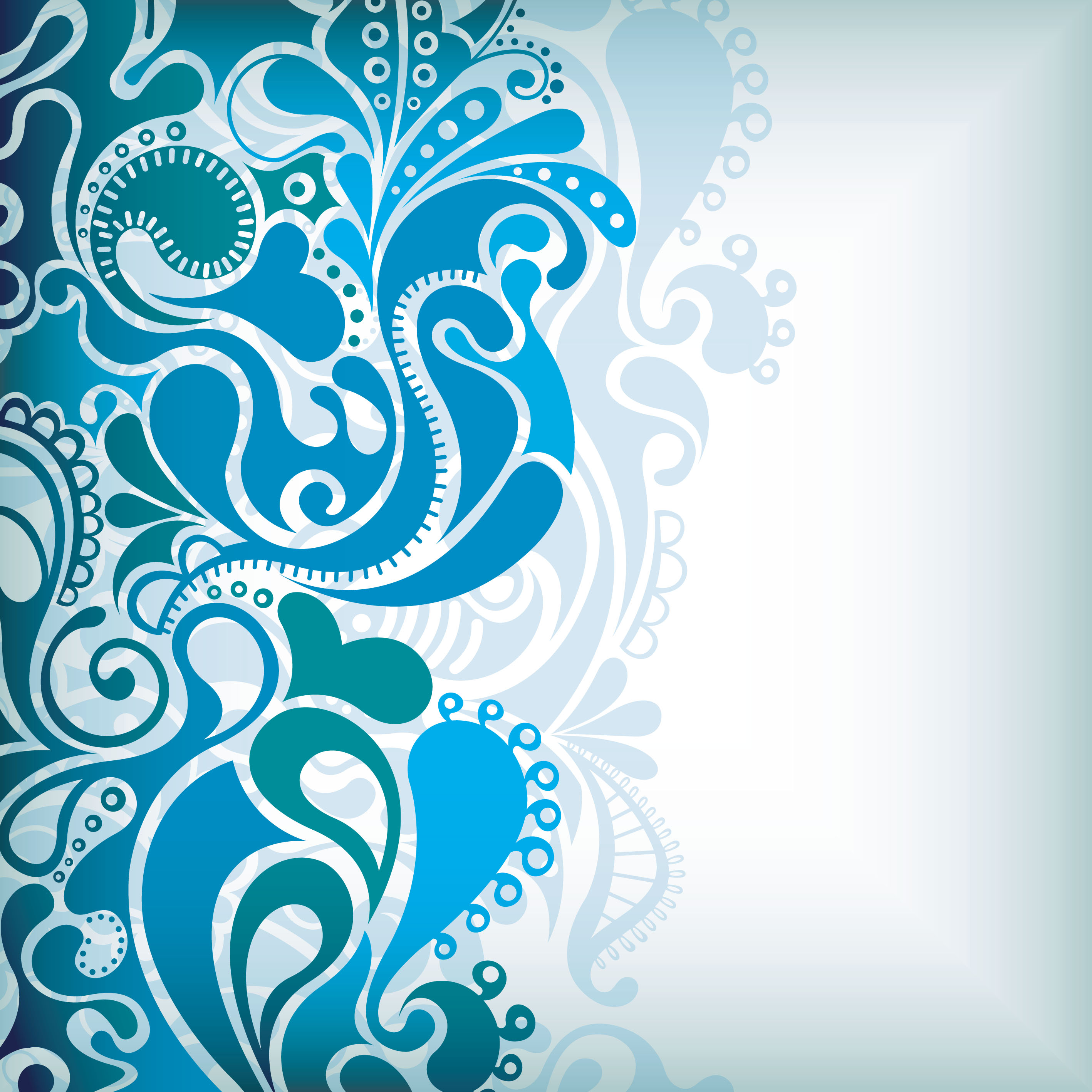 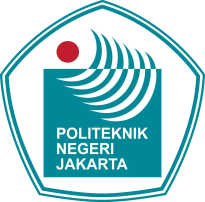 P E N G U M U M A N
Diberitahukan kepada Peserta Sertifikasi Kompetensi DIKSI yang telah mengikuti Uji Kompetensi Tahun 2020 dan dinyatakan “Kompeten”,  Sertifikat Kompetensi dapat diambil di Sekretariat LSP PNJ, Gedung GSG Lt. 2.  
Persyaratan pengambilan sertifikat membawa Pas Foto 3x4 sebanyak 1 lembar. 
								LSP PNJ


					 				LSP PNJ
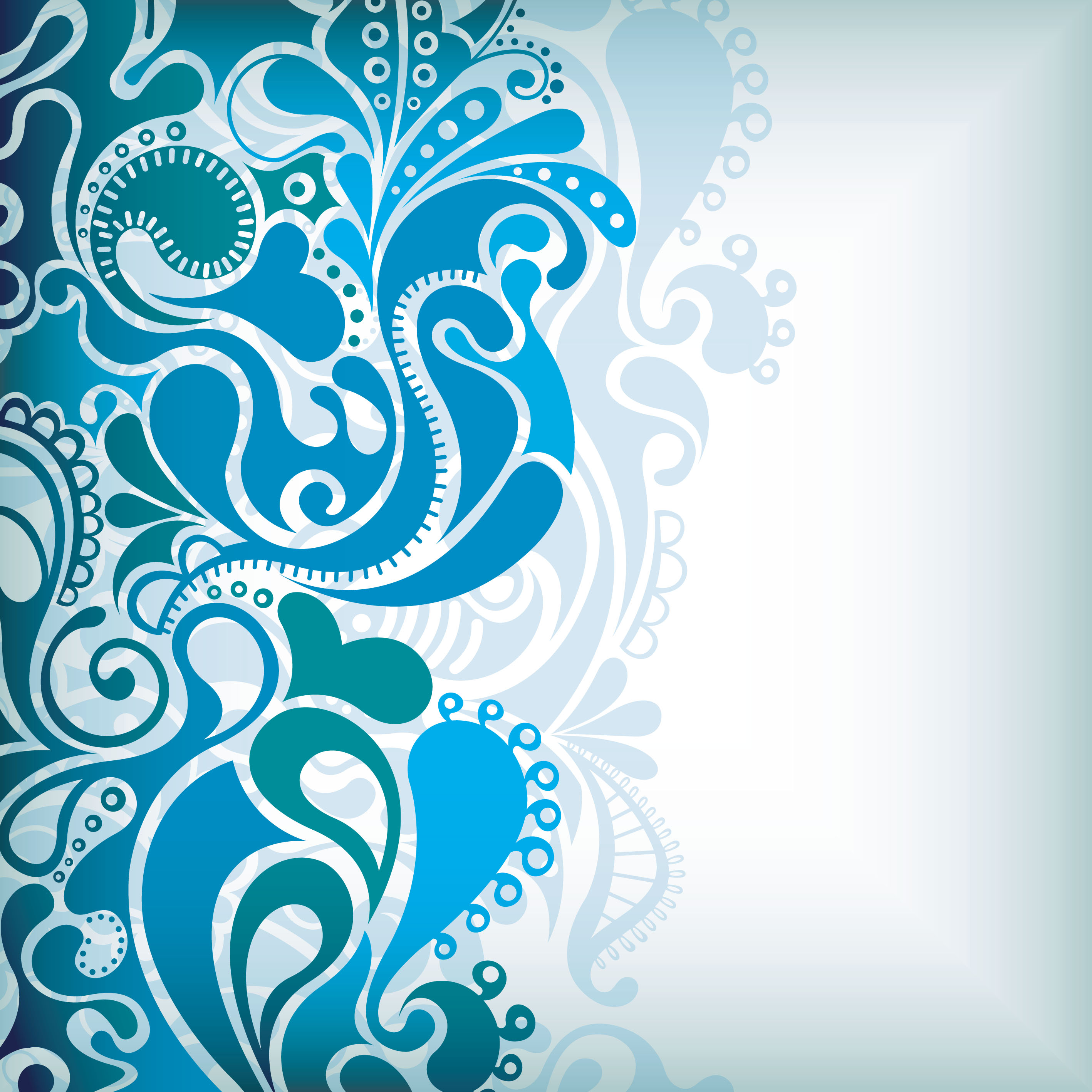 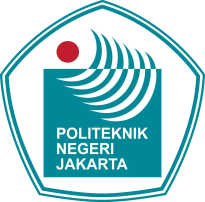 P E N G U M U M A N
Diberitahukan kepada Mahasiswa Jurusan Administrasi Bisnis yang telah mengikuti Sertifikasi Kompetensi Skema Tenaga Pemasar Operasional Penjualan tahun 2019 dan dinyatakan “Kompeten”,  Sertifikat Kompetensi dapat diambil di Sekretariat LSP PNJ, Gedung GSG Lt. 2.

					 				LSP PNJ
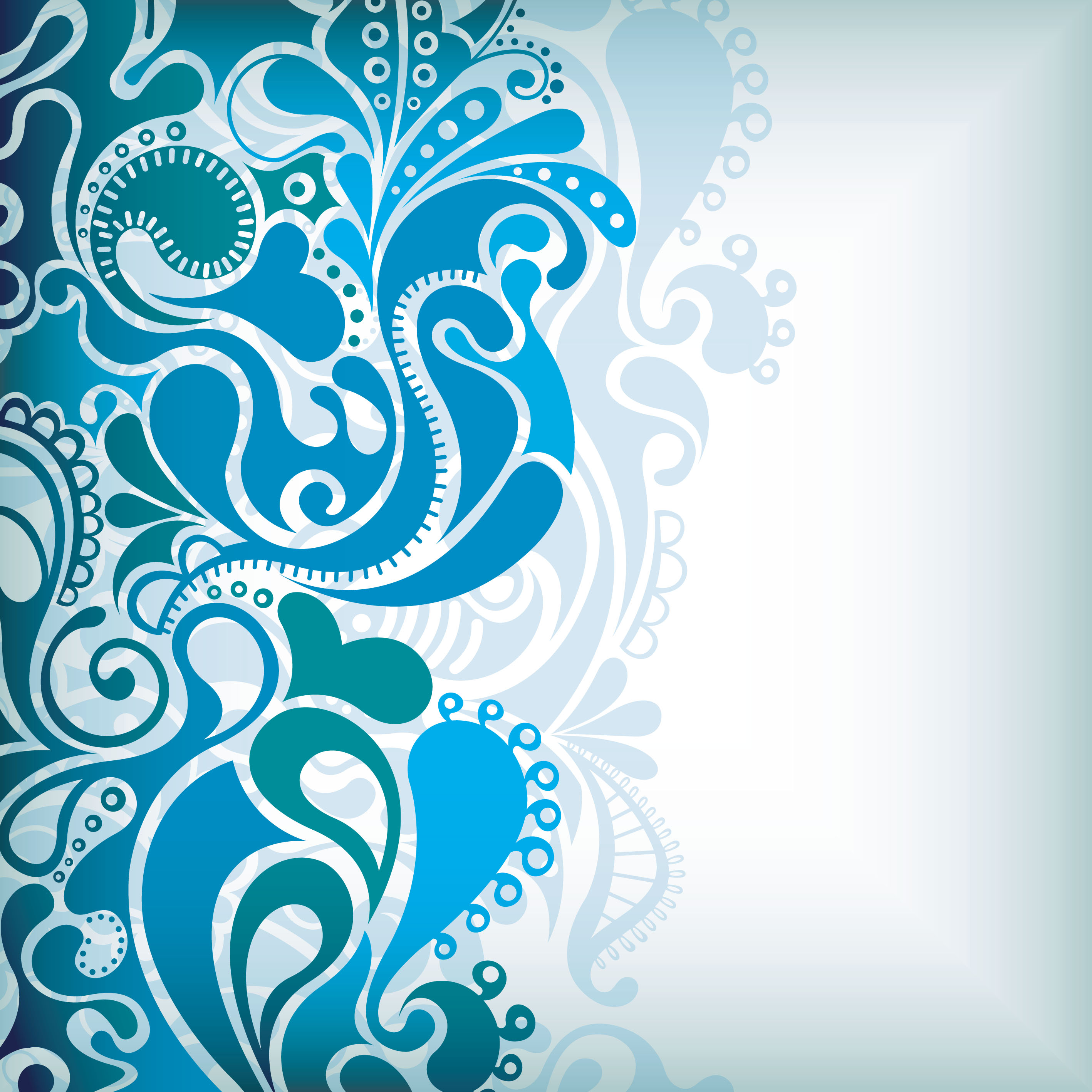 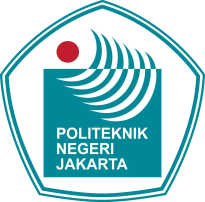 UPDATE DATA PROFIL 
DEWAN PENGARAH DAN PELAKSANA
LSP POLITEKNIK NEGERI JAKARTA
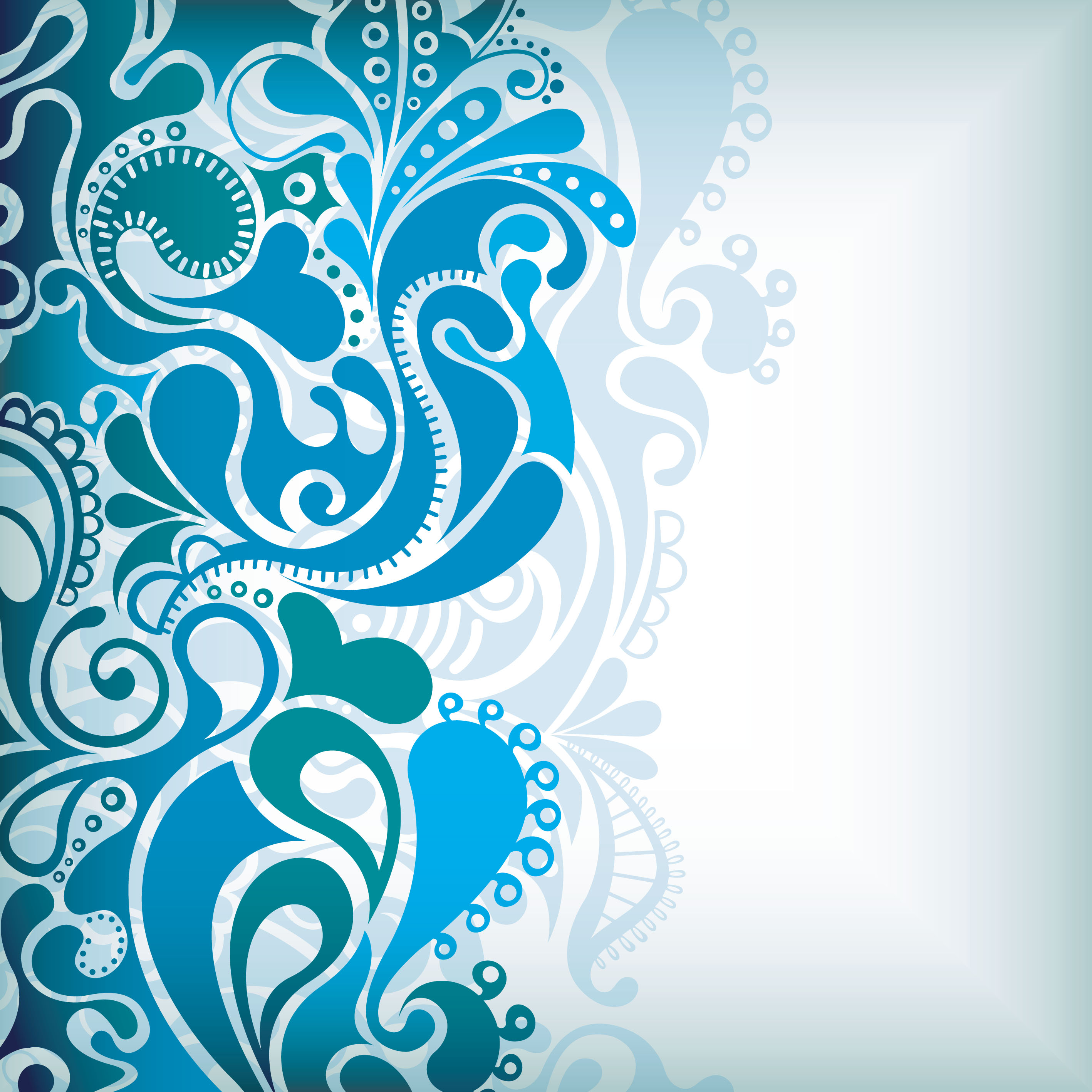 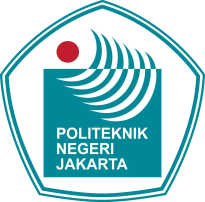 Form-AK-03 : Instrument Self Assessment Risiko COVID-19
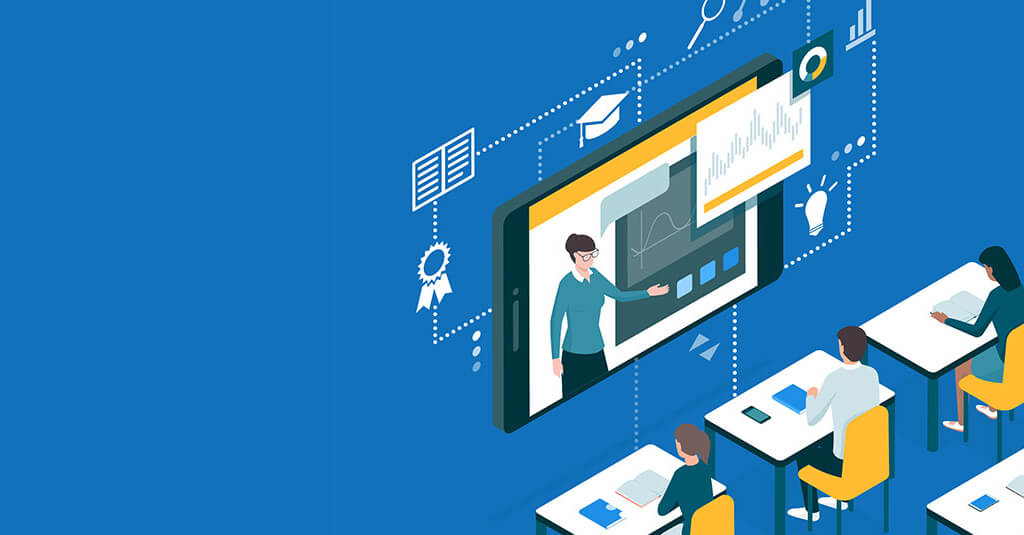 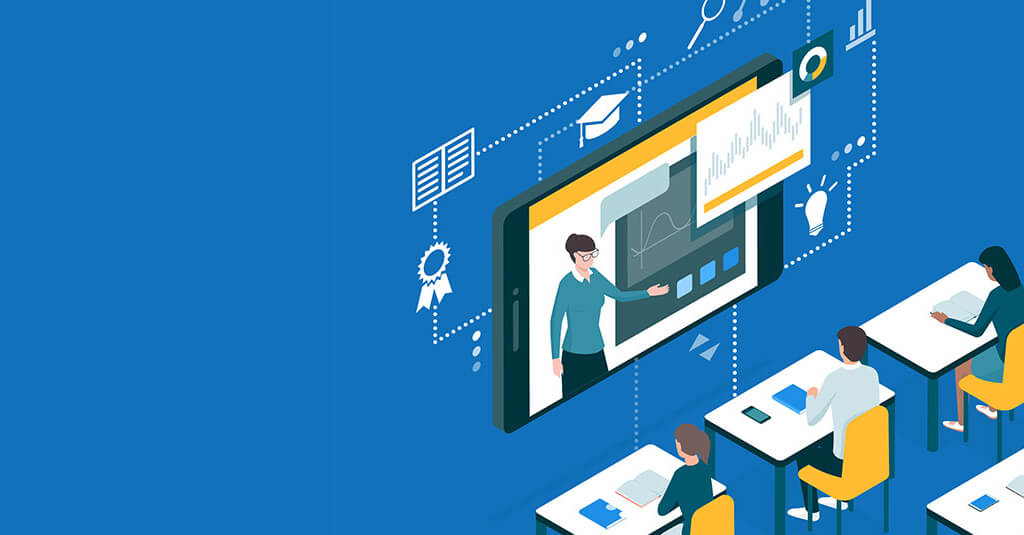 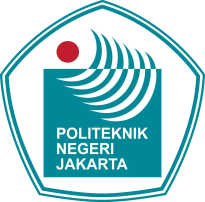 PEMBEKALAN SERTIFIKASI KOMPETENSI
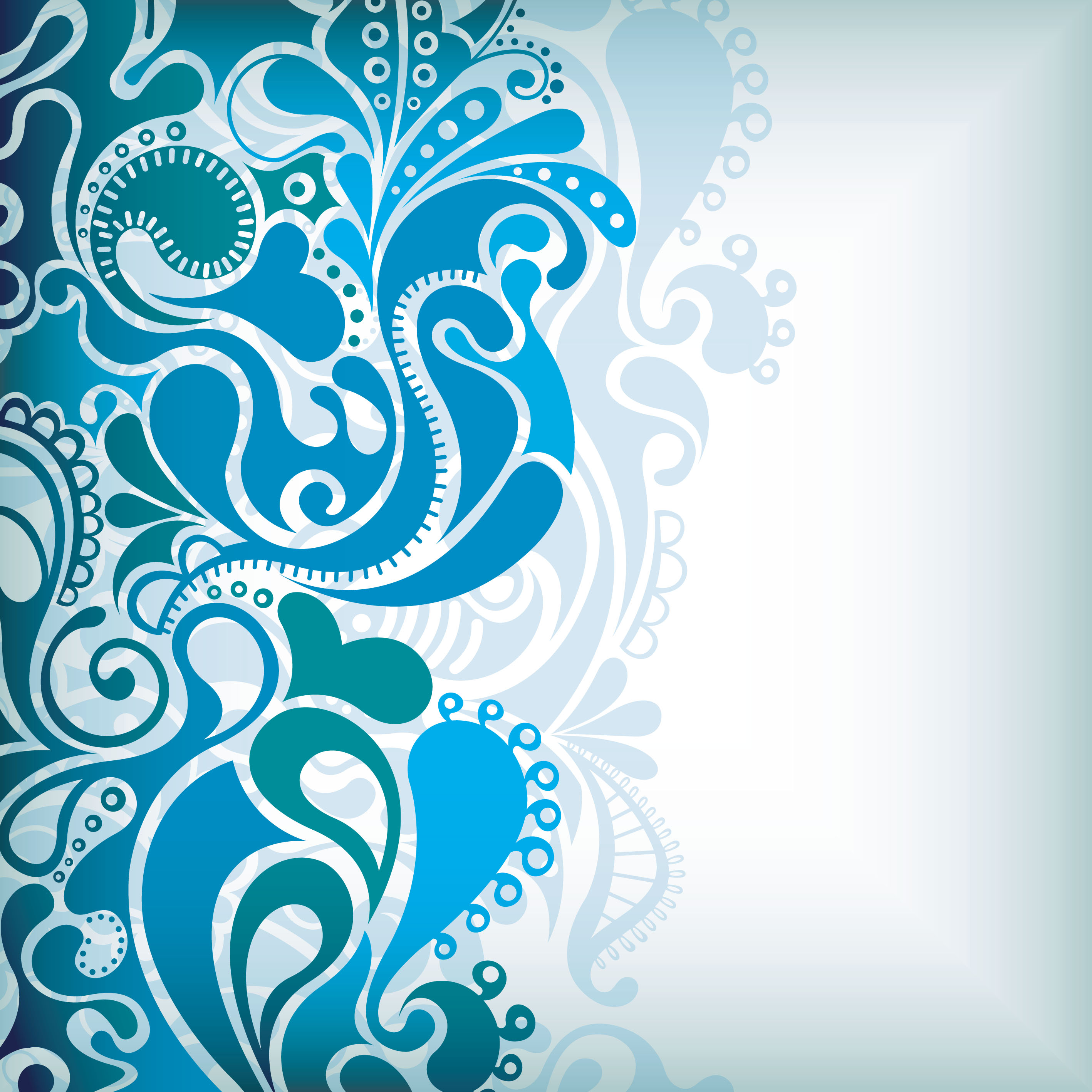 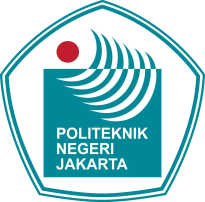 ABSENSI RAPAT
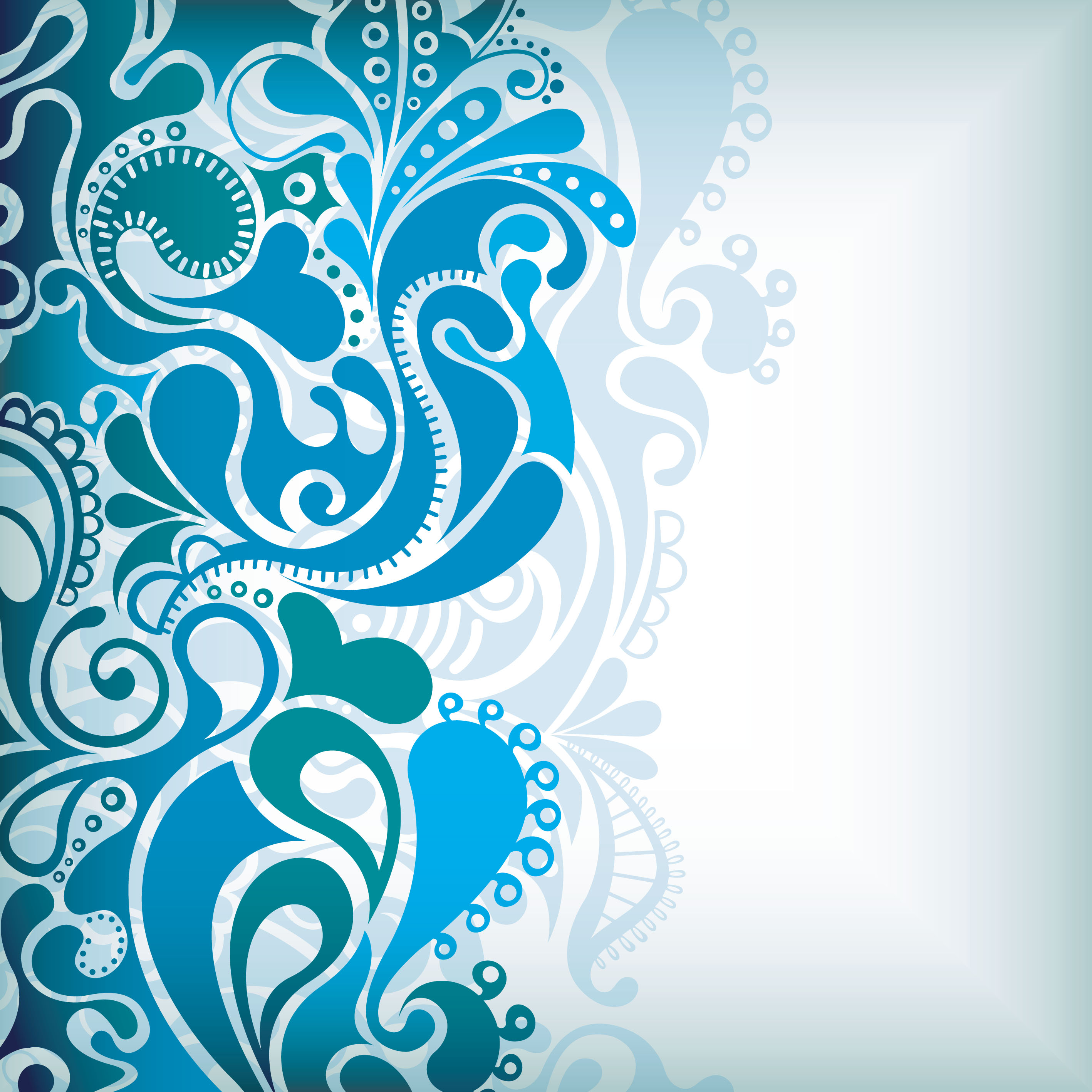 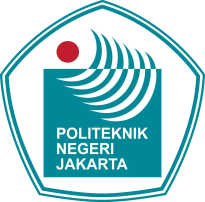 DATA CALON PESERTA RCC ASESOR KOMPETENSI
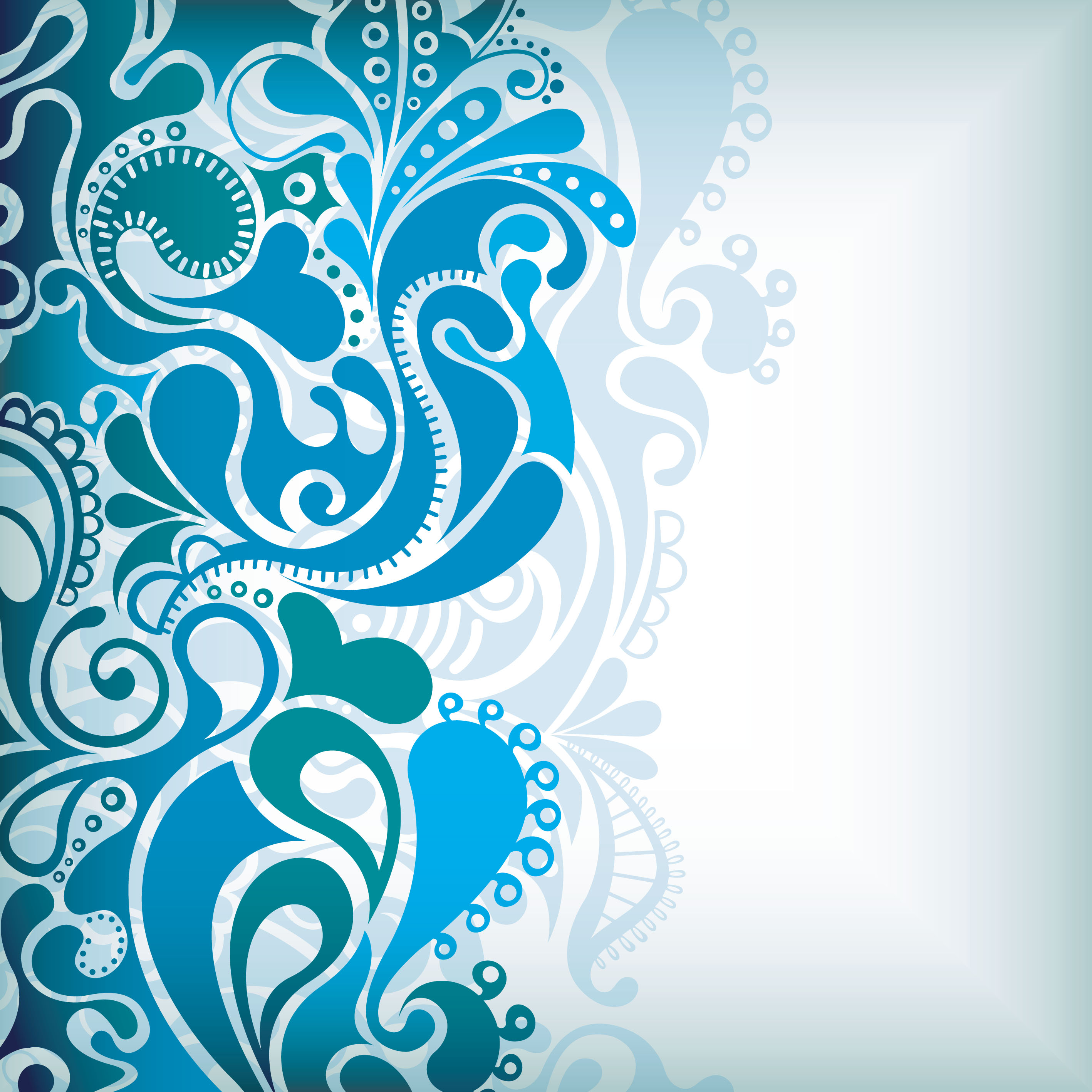 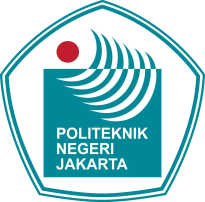 Form-AK-03 : Instrument Self Assessment Risiko COVID-19 Asesi